Fotoalbum
Jazyková škola Target
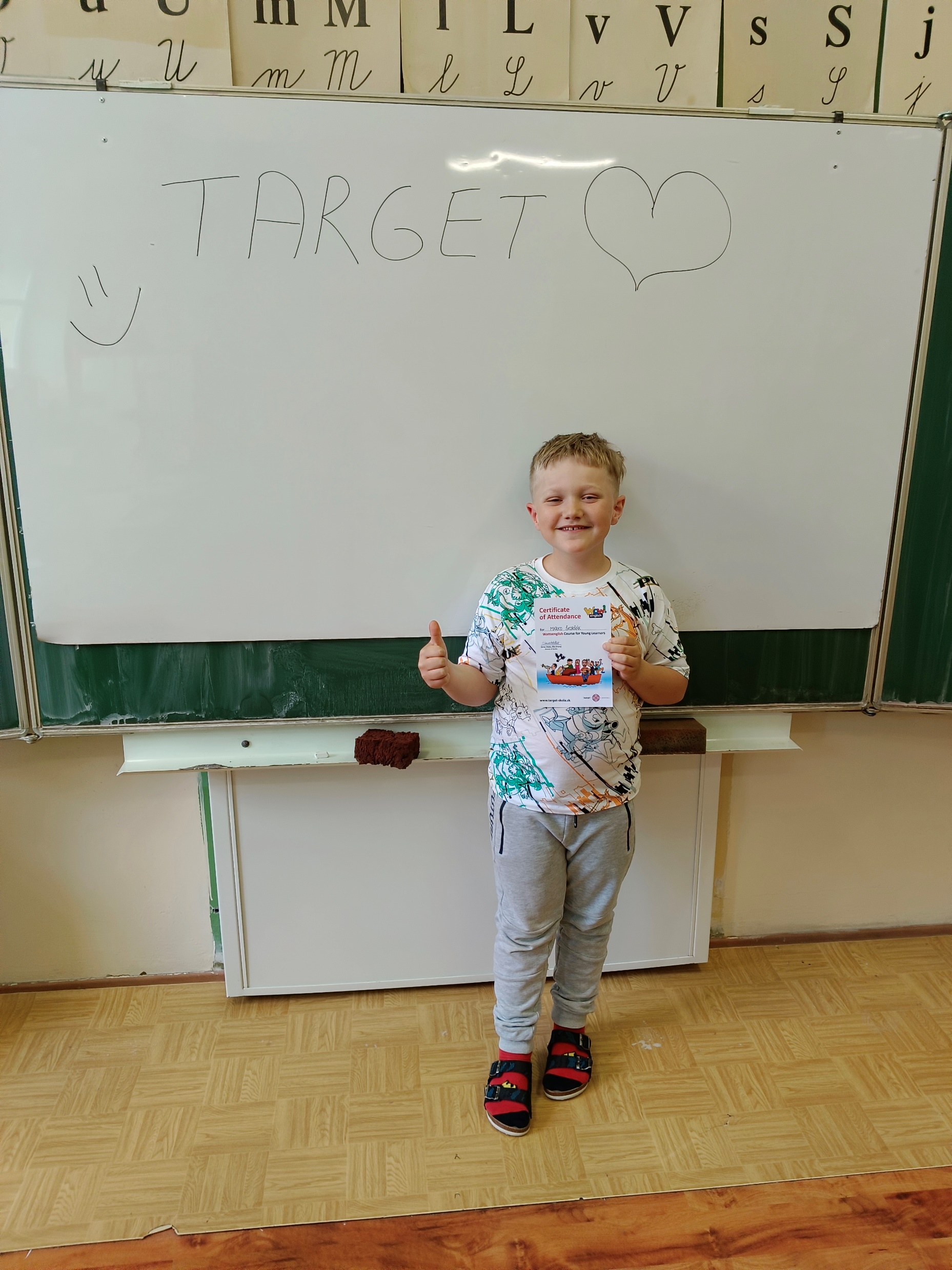 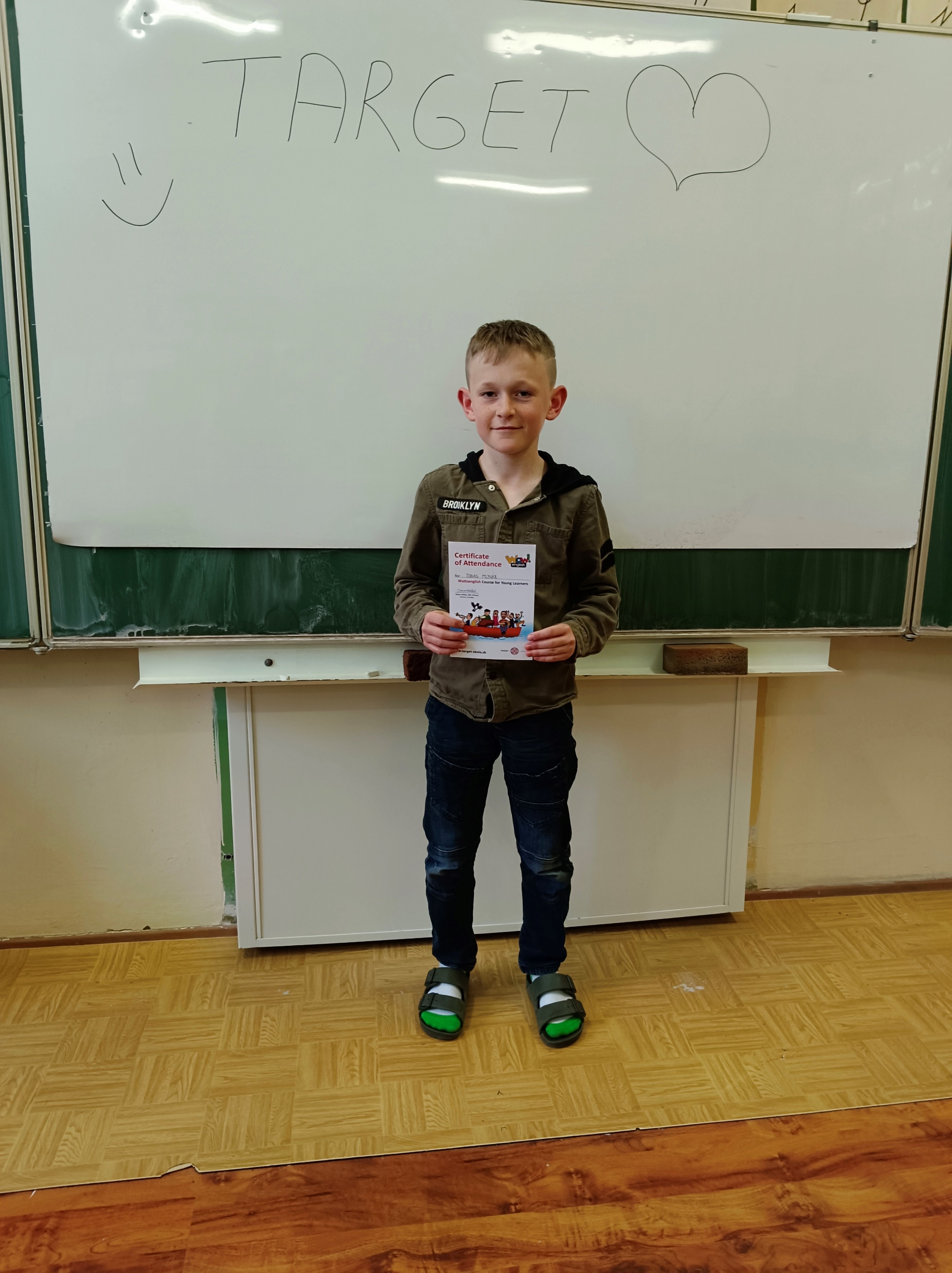 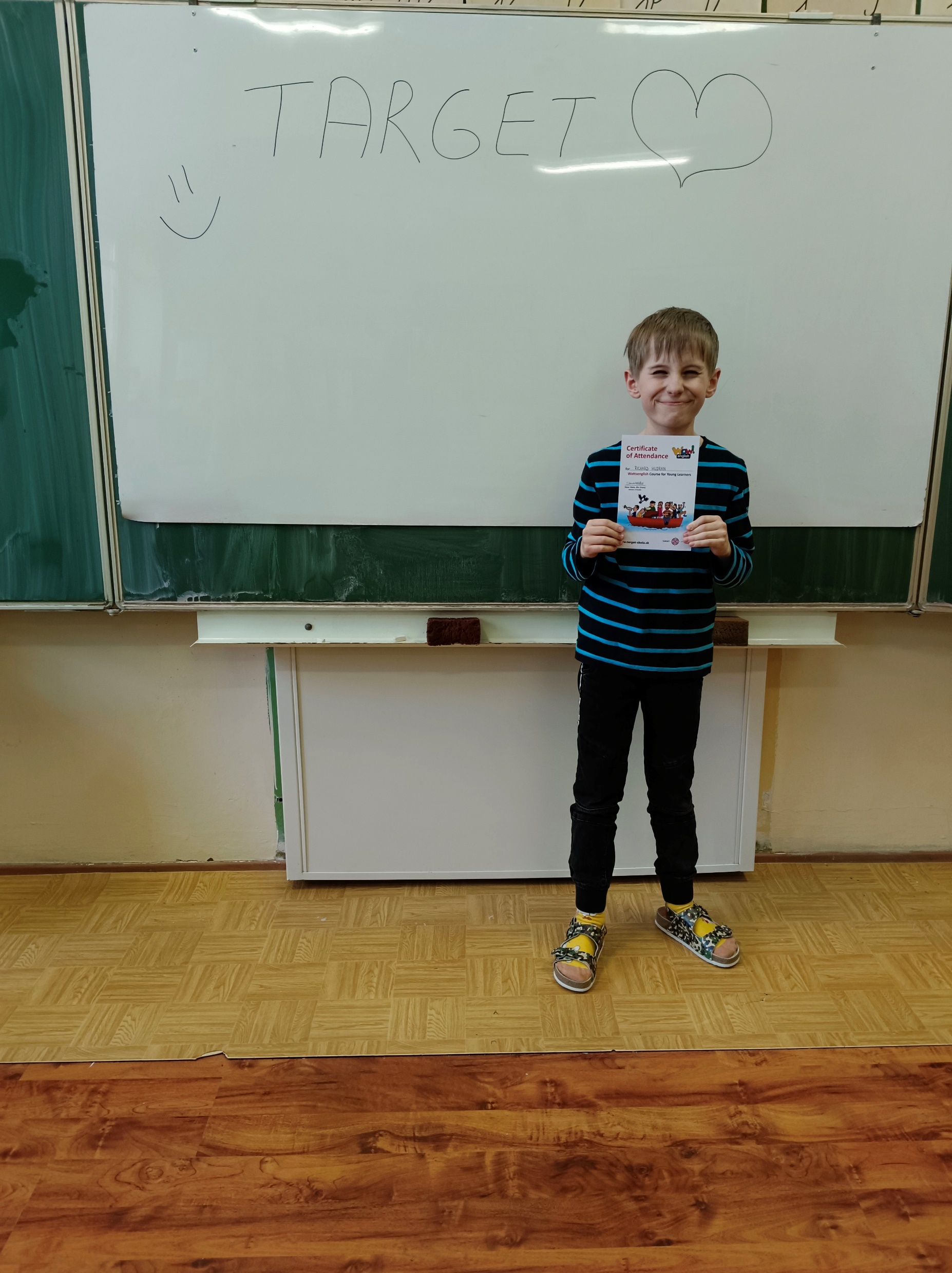 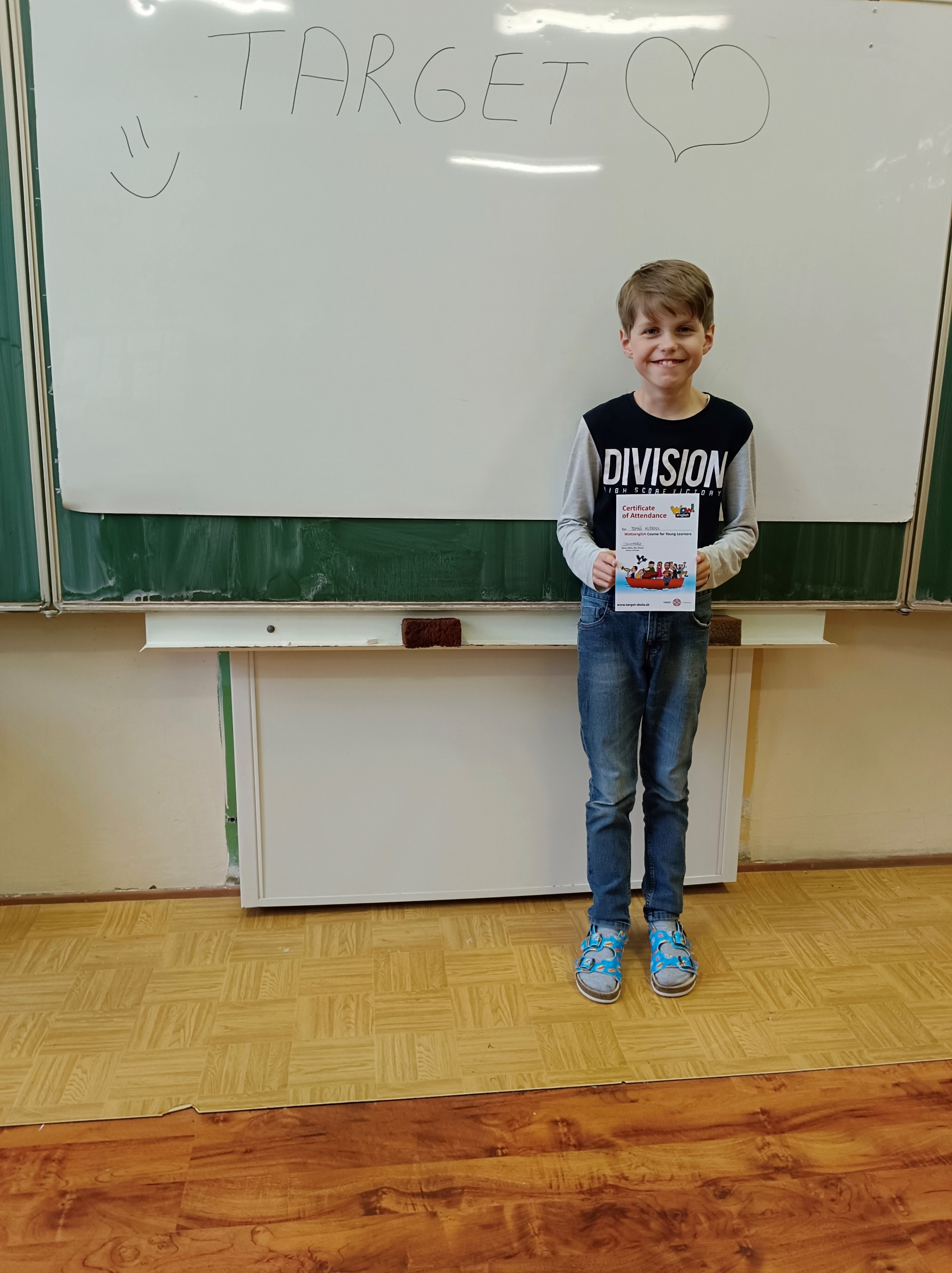 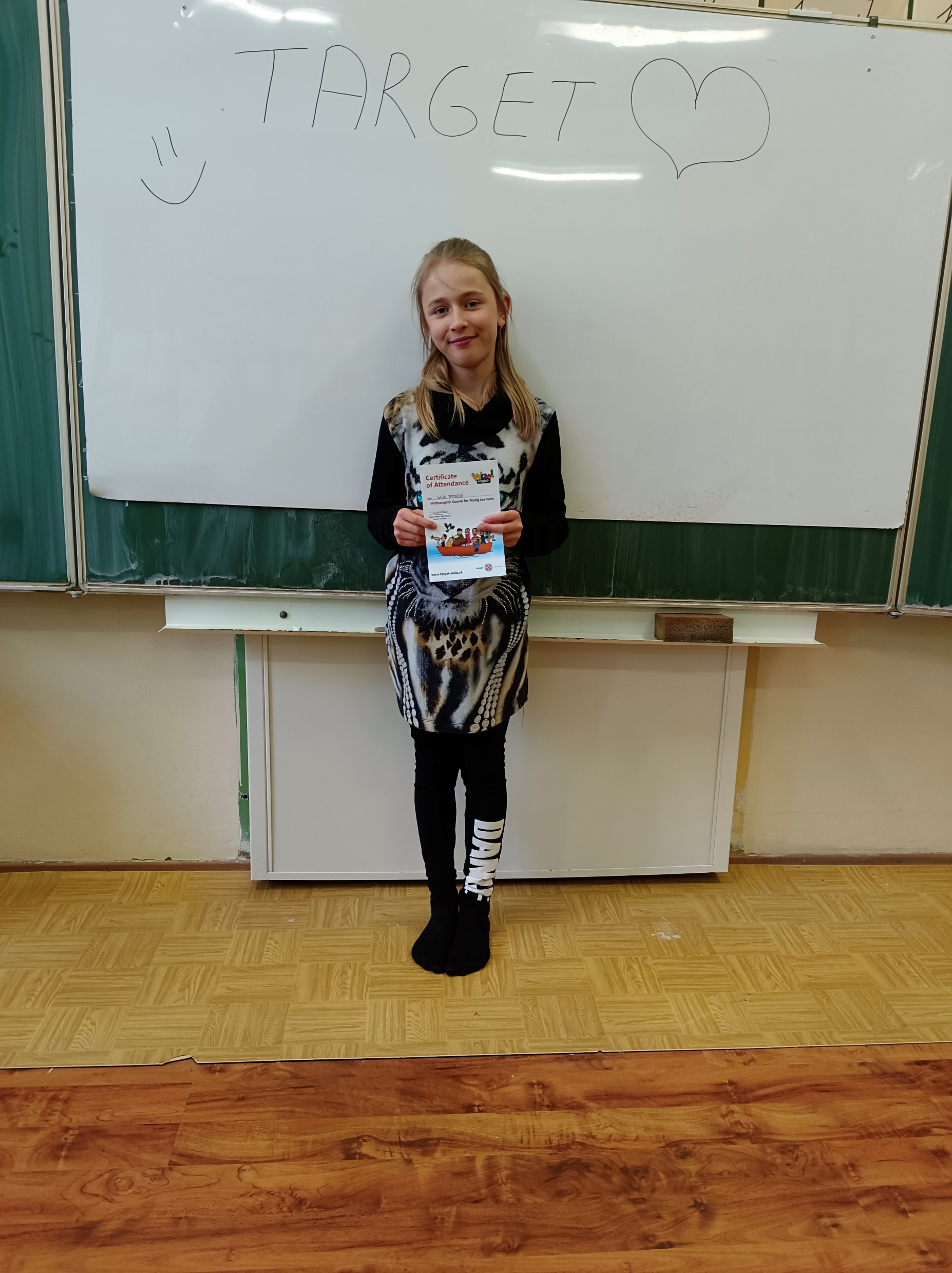 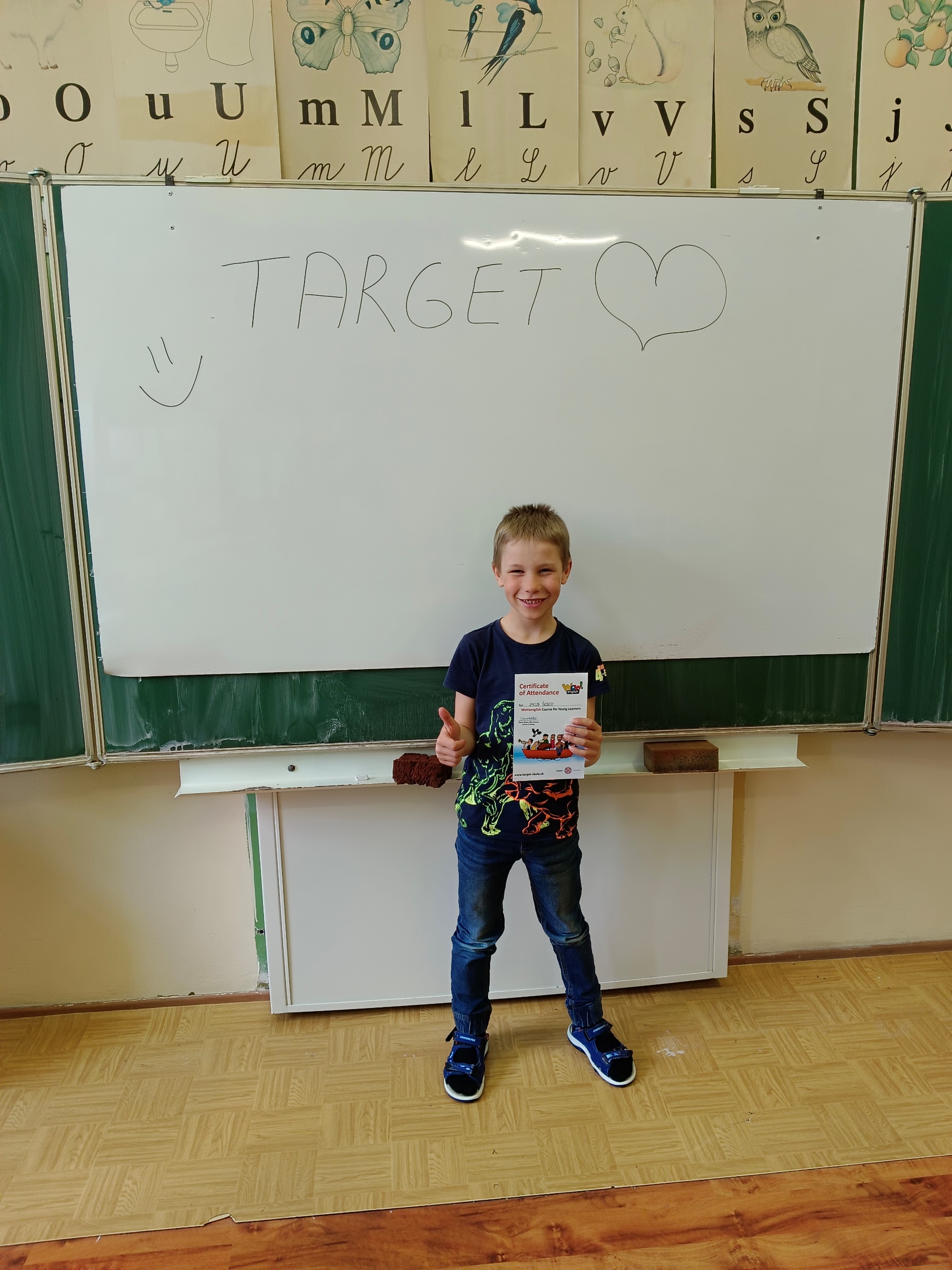 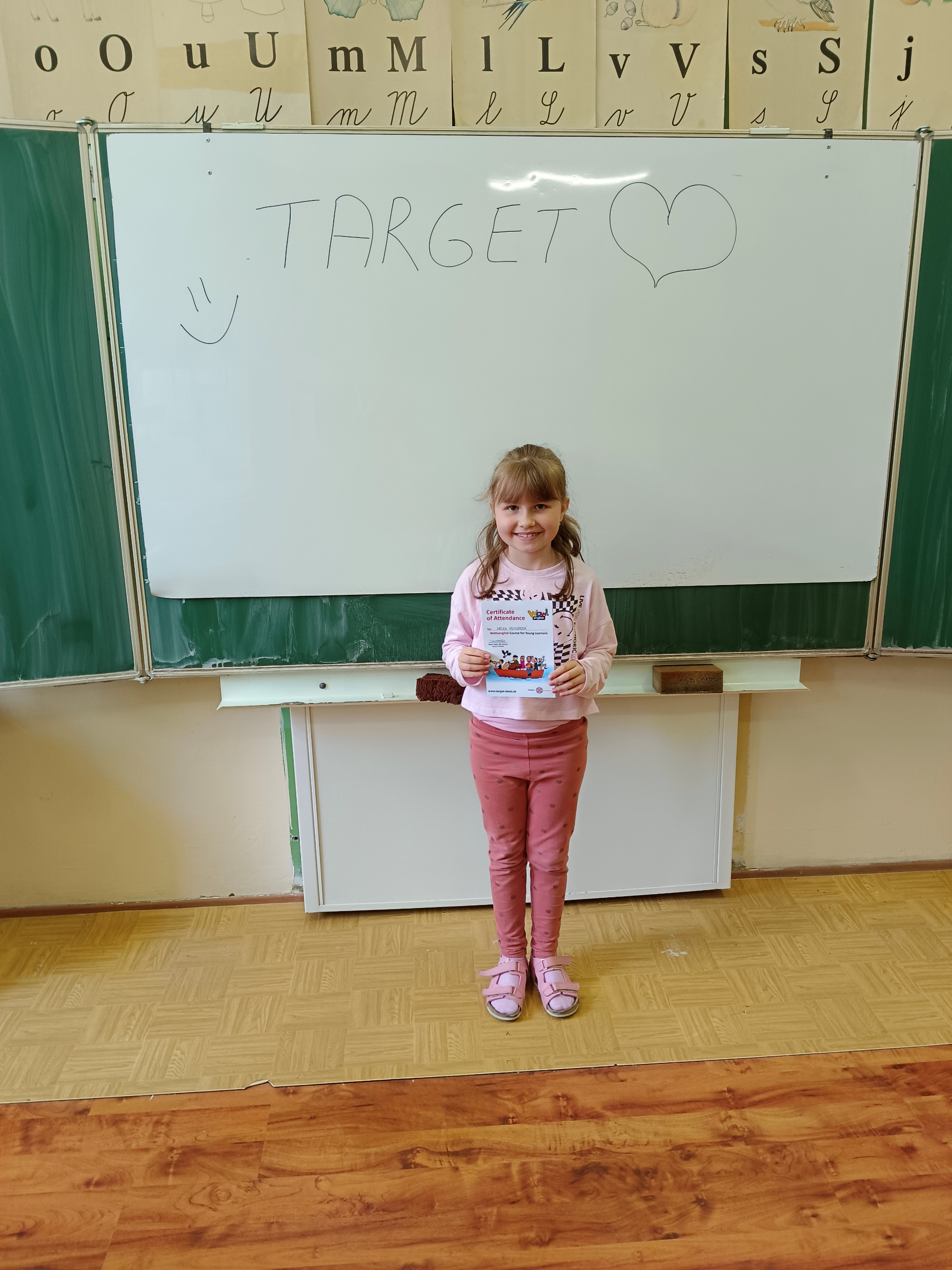 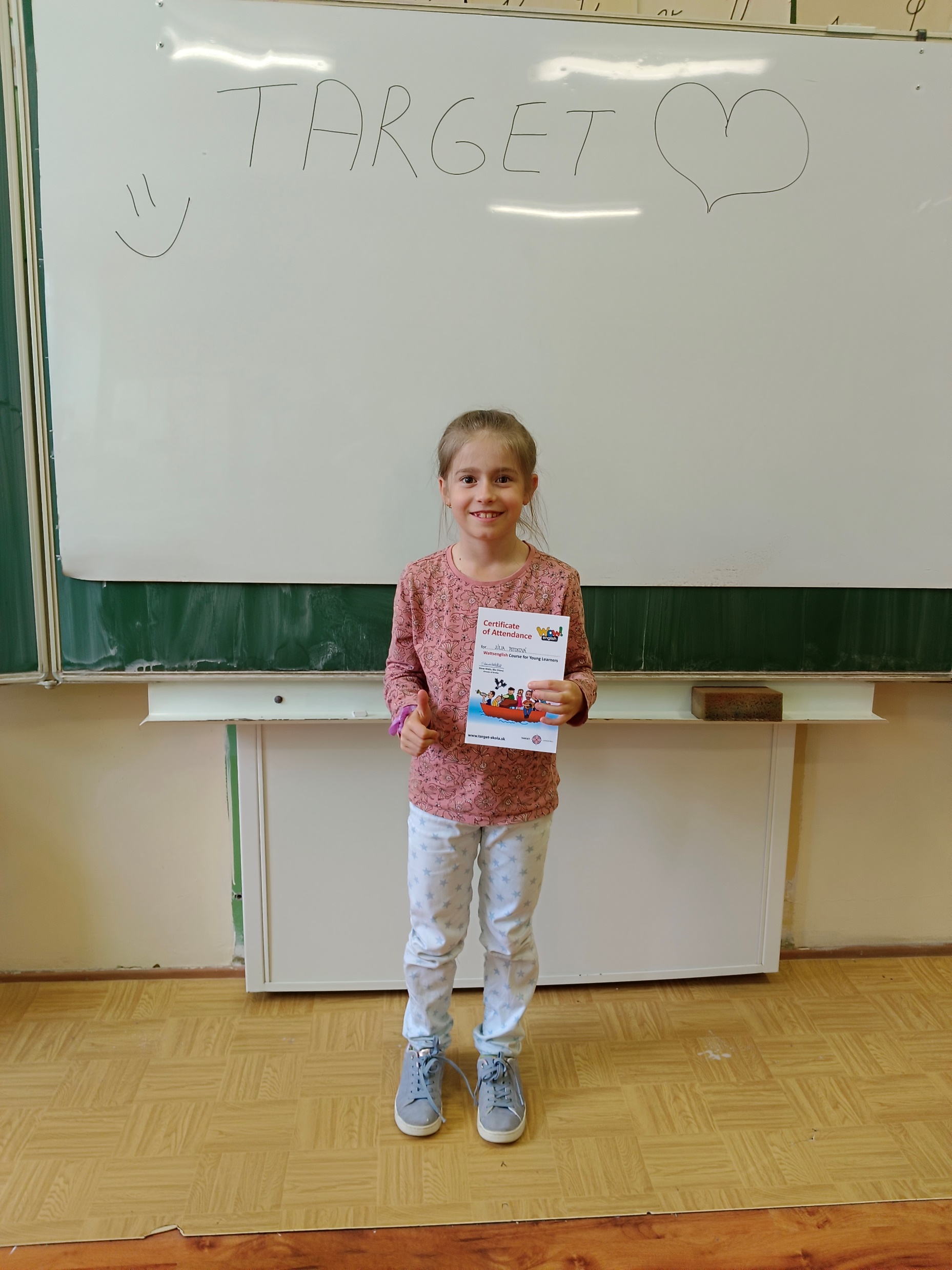 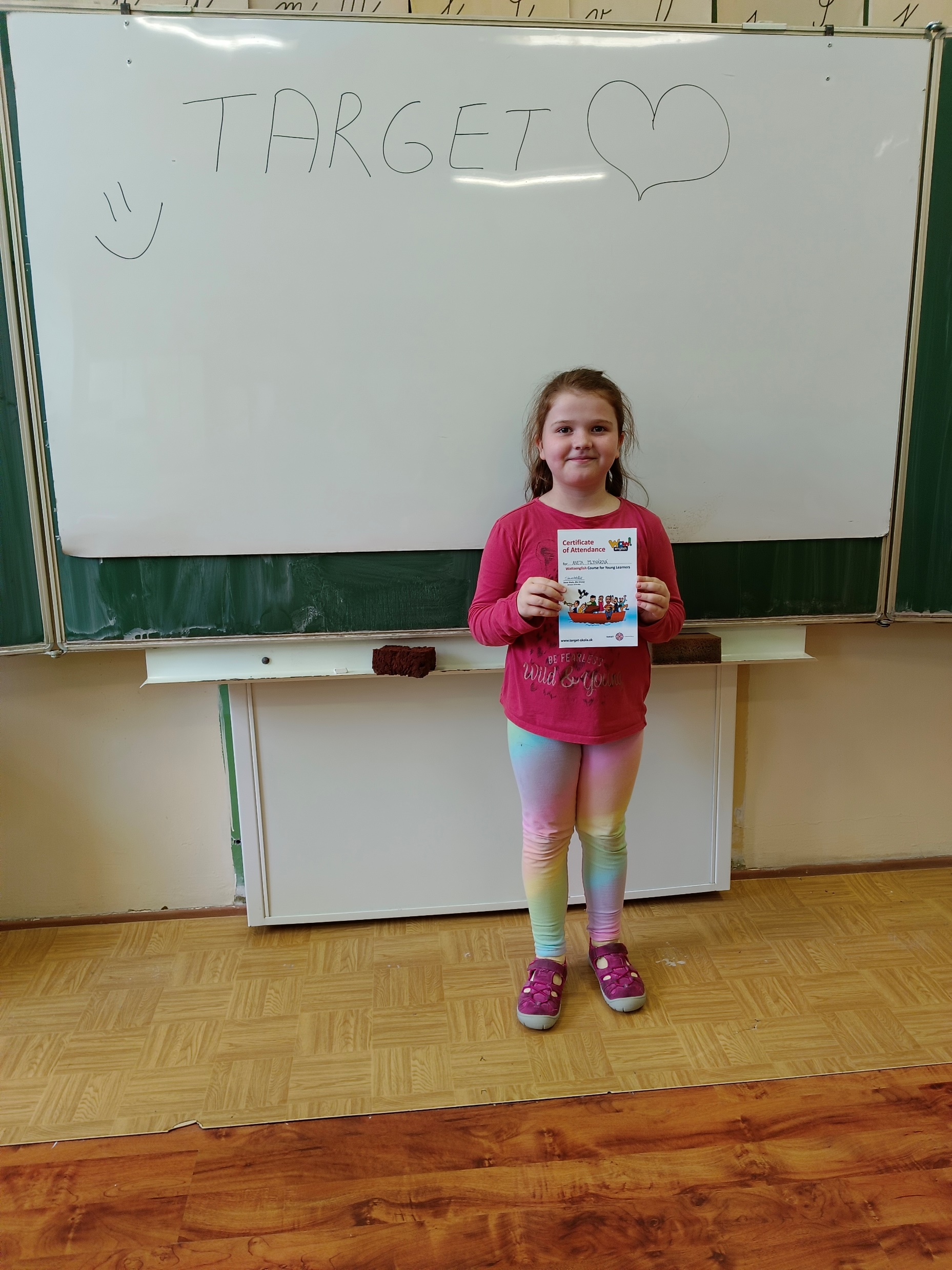 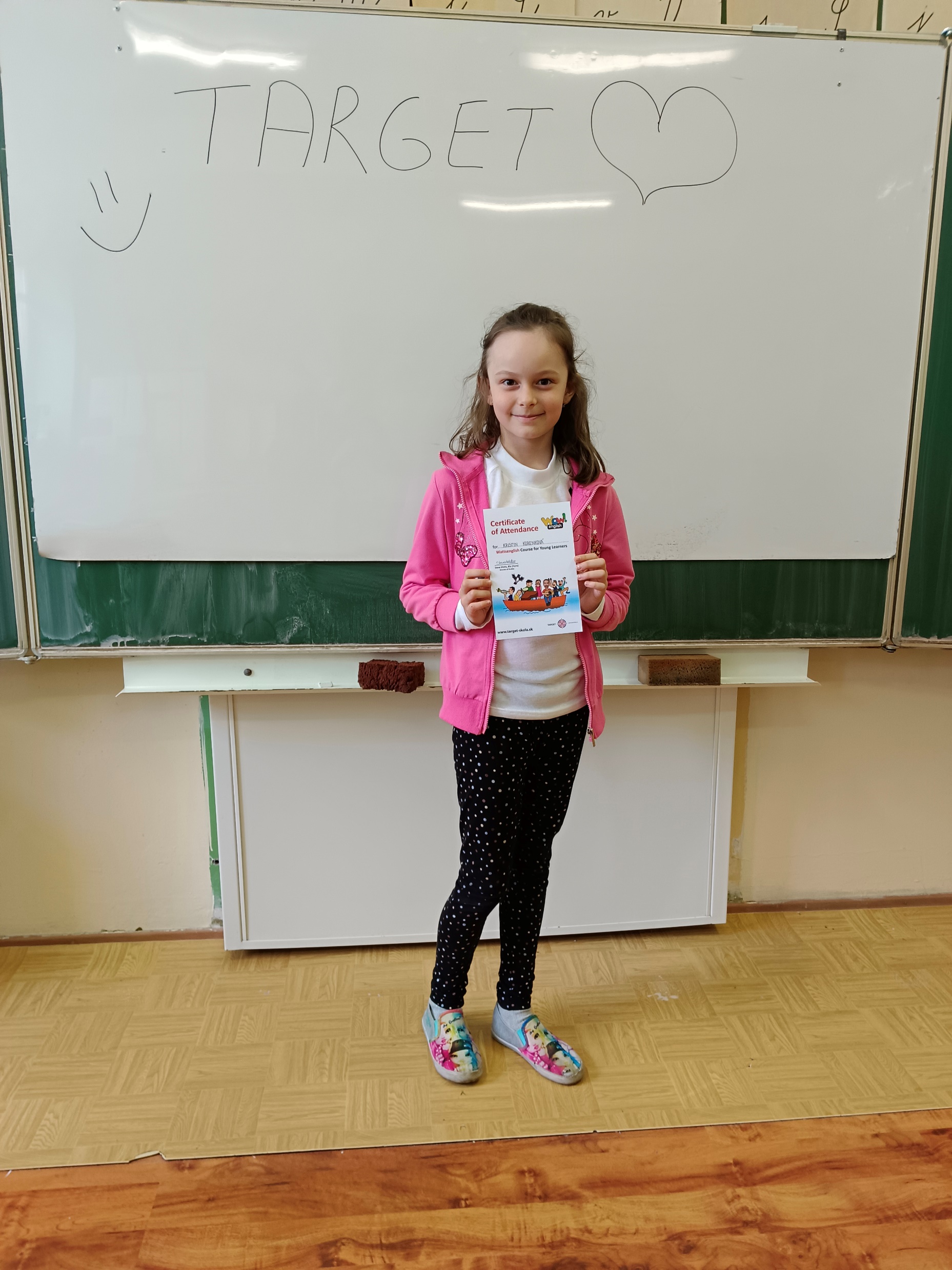 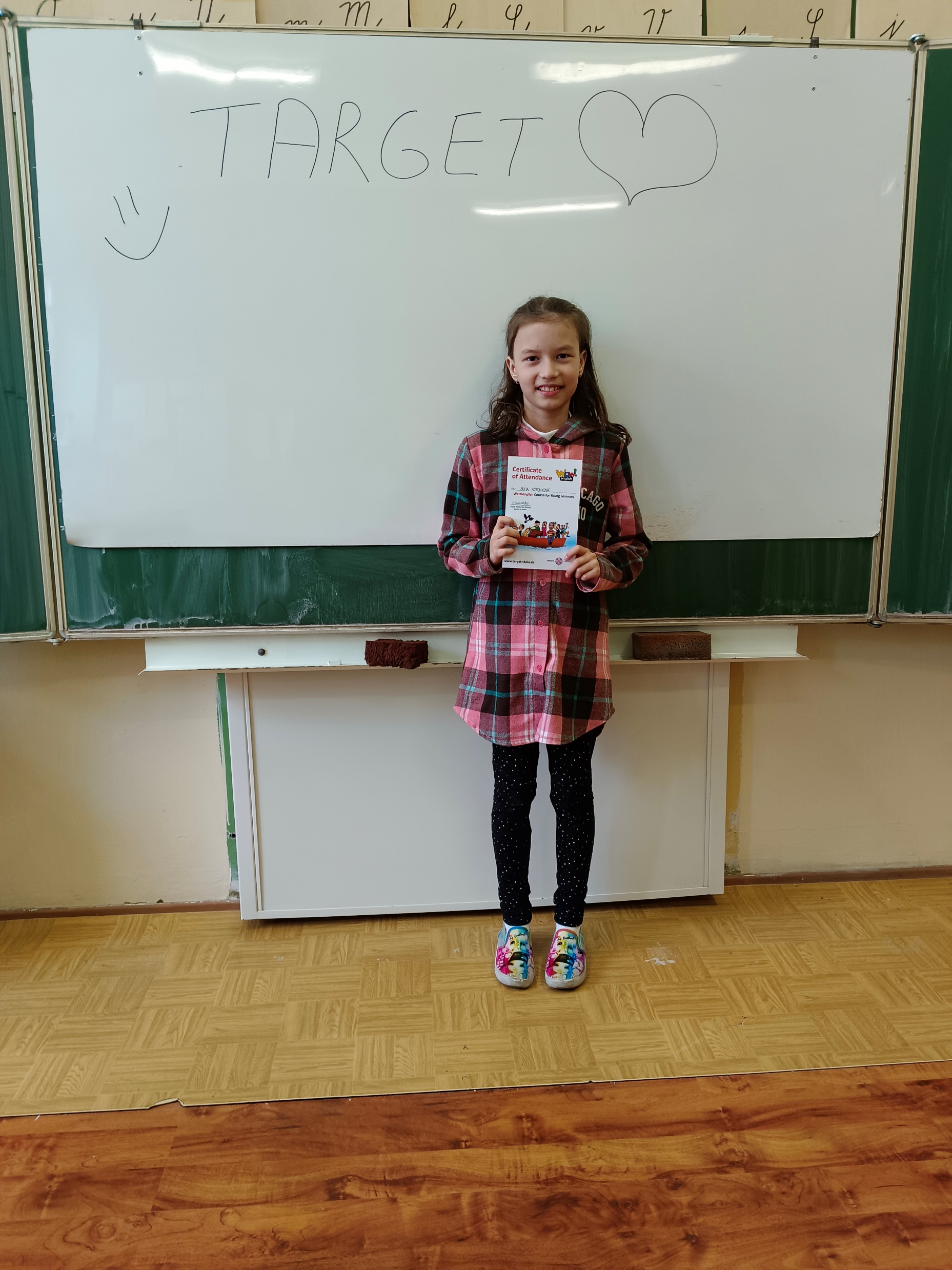 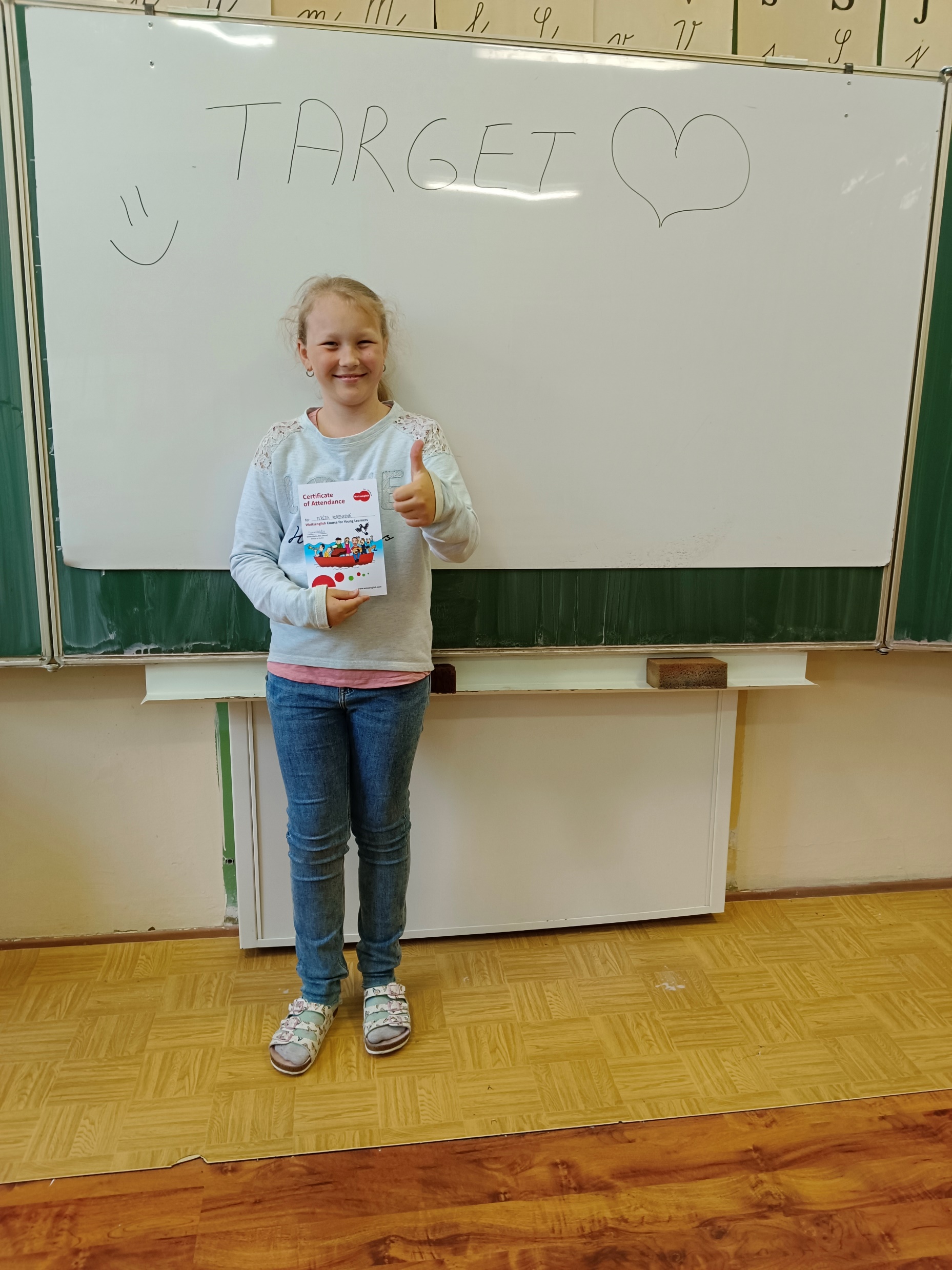 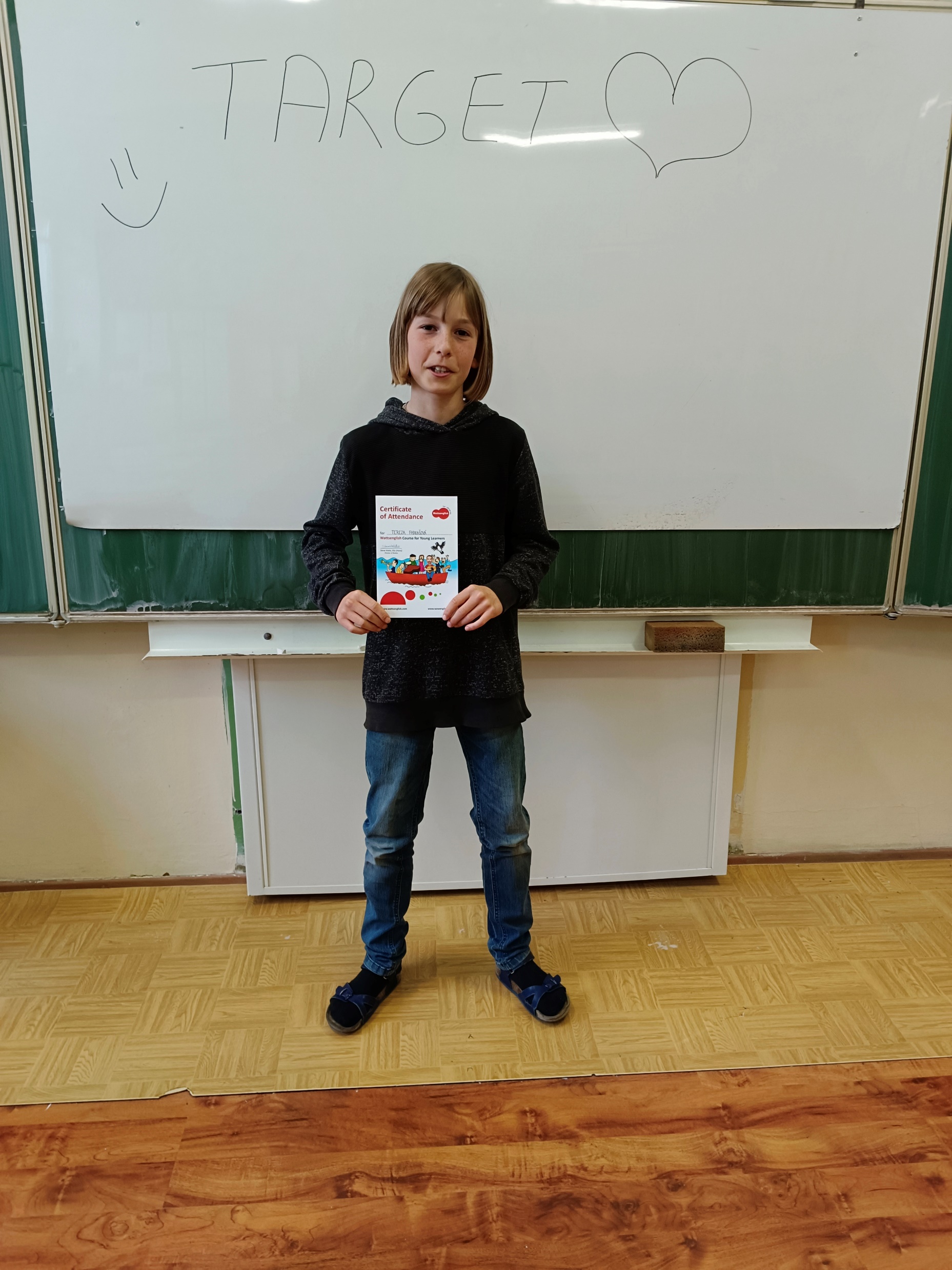 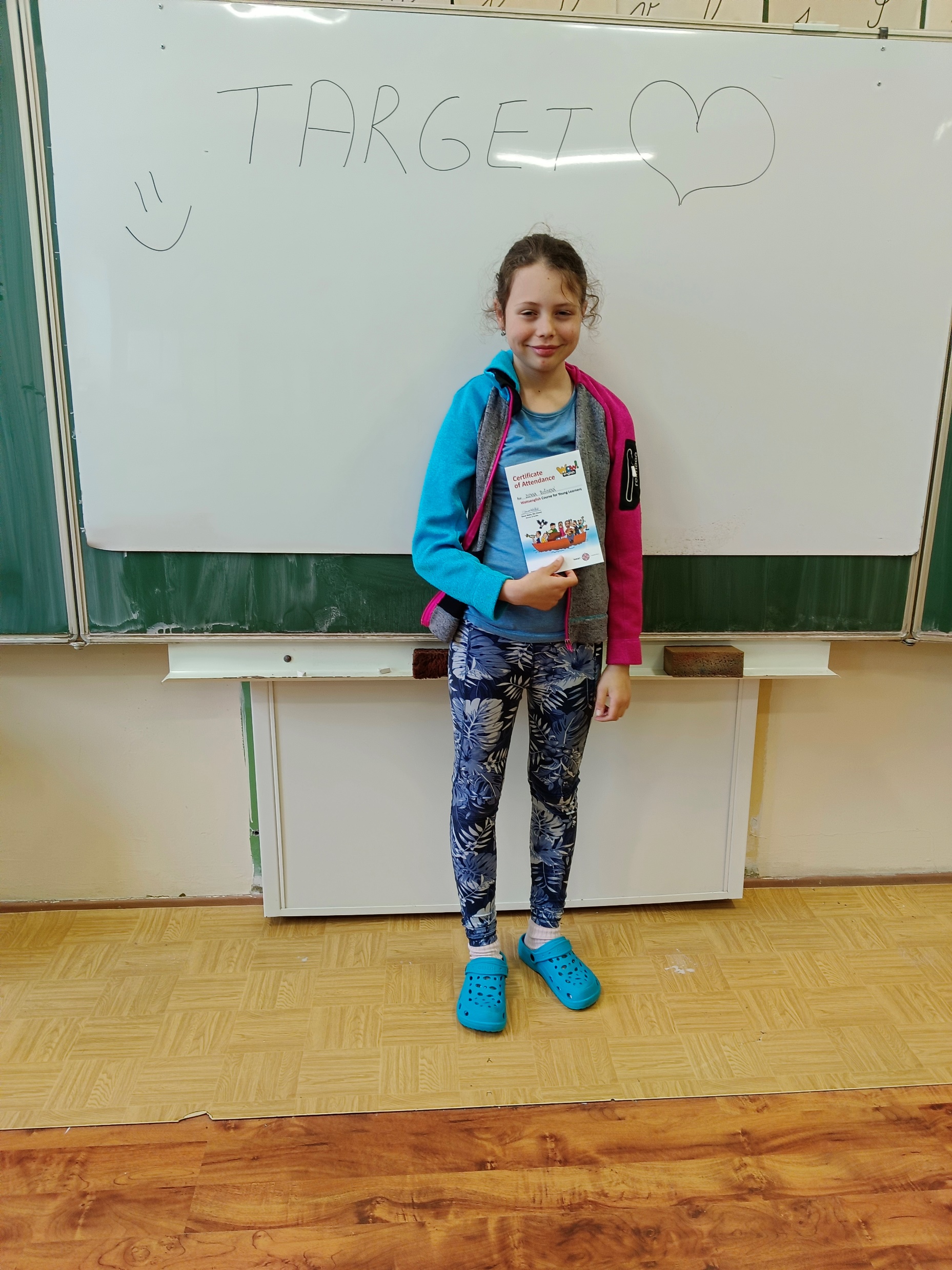 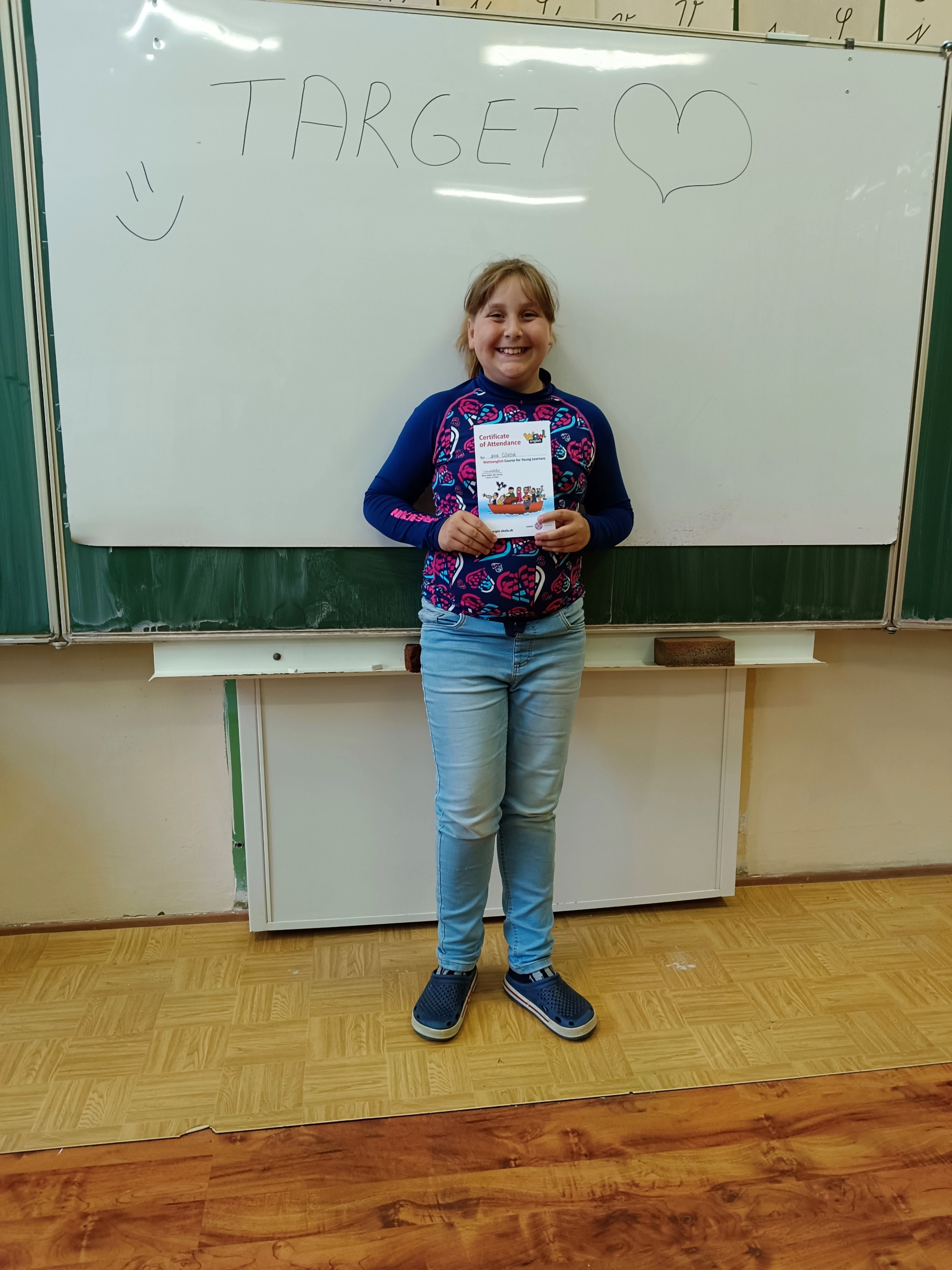 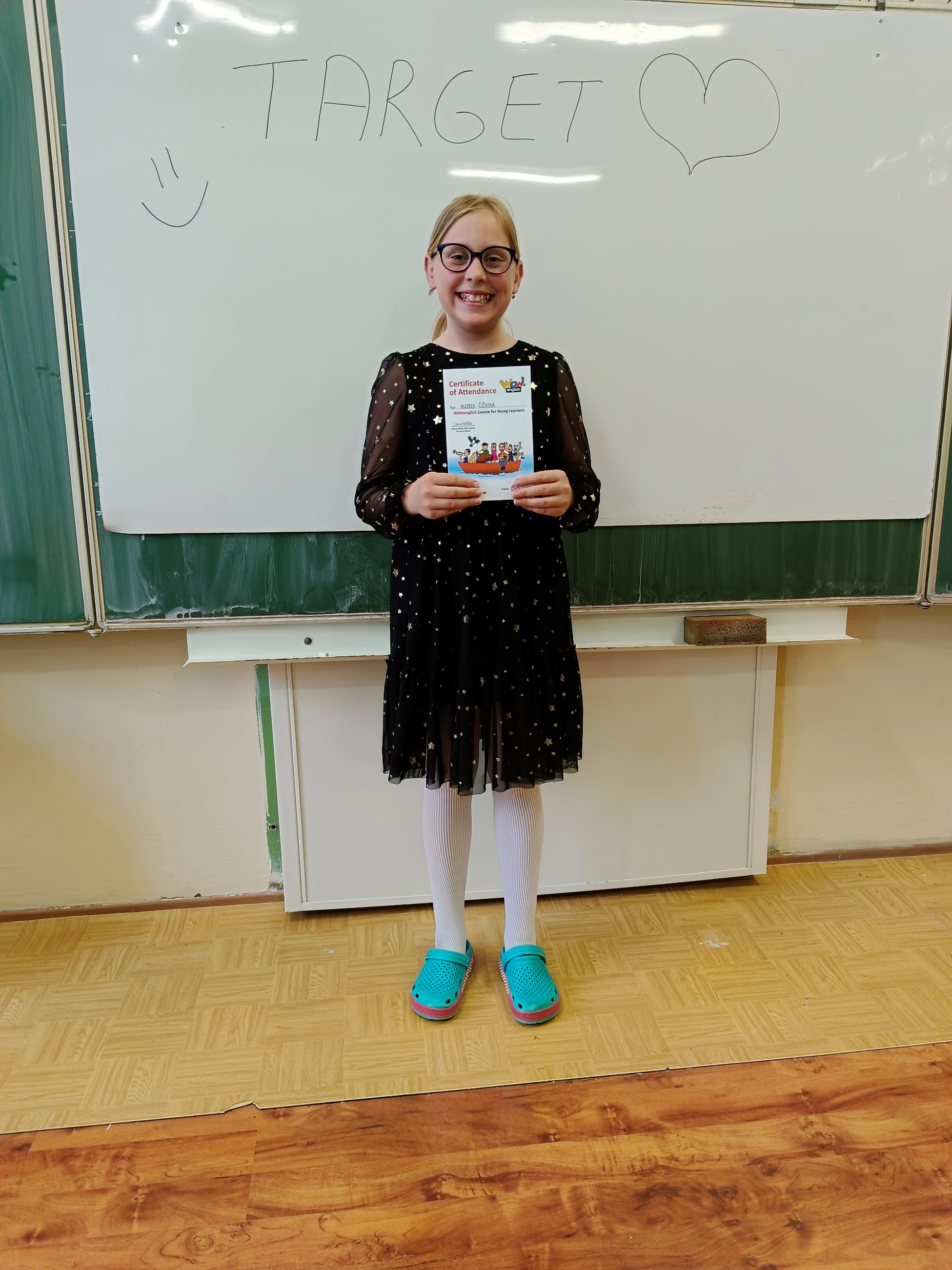